Tutorial 2
Biological shape descriptors
Patrice Koehl and Joel Hass

University of California, Davis, USA
http://www.cs.ucdavis.edu/~koehl/IMS2017/
Deciphering Biological Shapes
How do we understand shapes?
The Mumford experiments


Shape Descriptors
Deciphering Biological Shapes
How do we understand shapes?
The Mumford experiments


Shape Descriptors
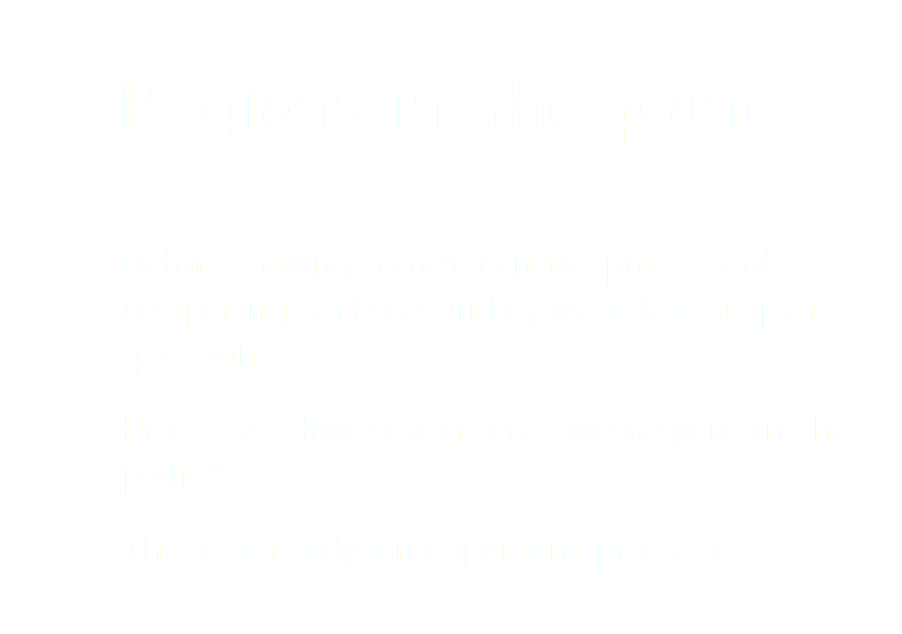 Start with an easy case:
Before moving to the problem of comparing surfaces in R3, we
ask a simpler question:  
 
Problem: How similar are two regions in the plane?

This is already an important problem.
Question:  How close is a square to a circle?
Distance between shapes
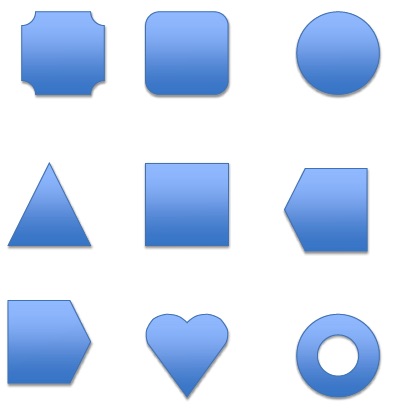 Which of these nine shapes is 
closest to
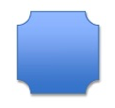 ?
Which is second closest?
Application - Facial Recognition
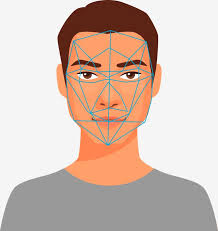 Start with a 2D photograph.
Create some planar regions from a face.  
Compare their shapes.
Application - Computer Vision
“Purring Test”  Cat or Dog?
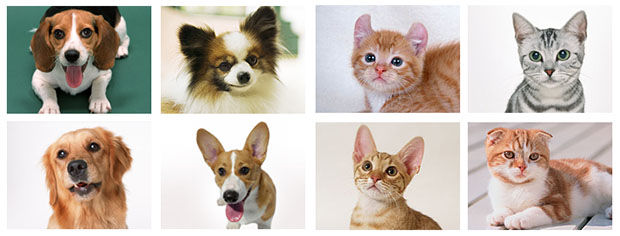 Flip a coin - correct 50% of the time   
Software fifteen years ago - not much better  
Today - 99%
Application - Computer Vision
Dog or Muffin?
Still a challenge
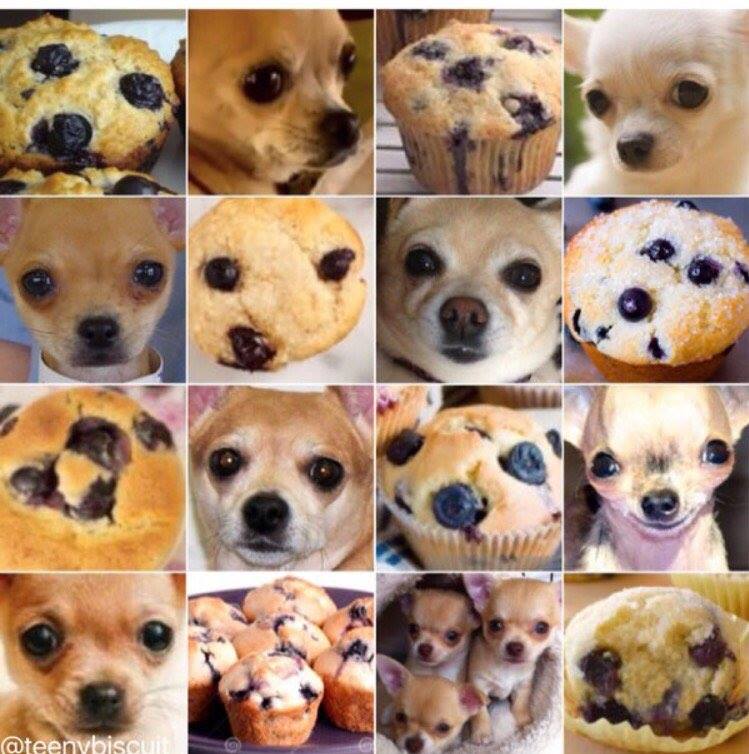 Application - Computer Vision
Puppy or Bagel?
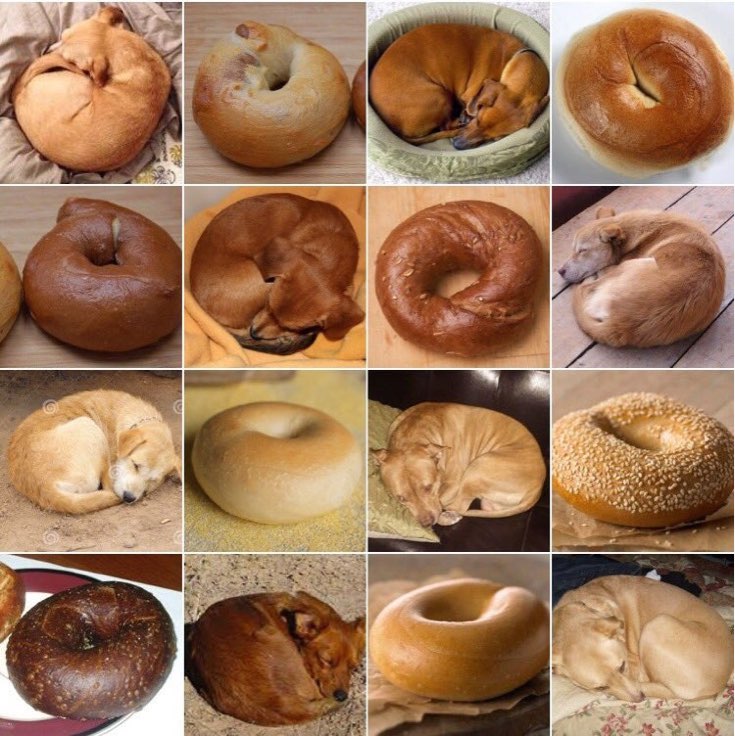 Application - Character Recognition
What letter is this?
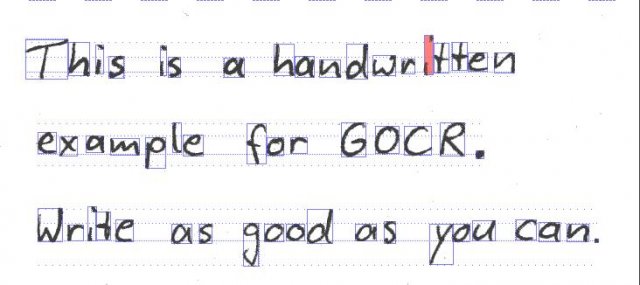 Test Case
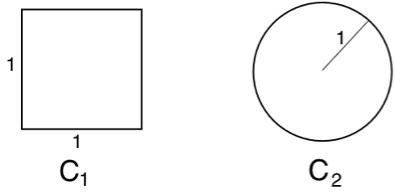 How close are these two shapes?
Can either compare curves or enclosed regions:
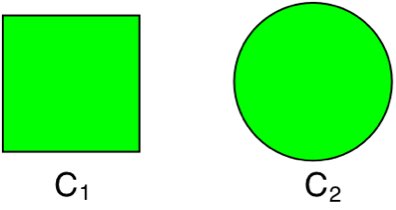 Our Goal:  Find a mathematical framework to measure 
the similarity of two shapes.
Goal for 2D shapes: 
A metric on curves in the plane
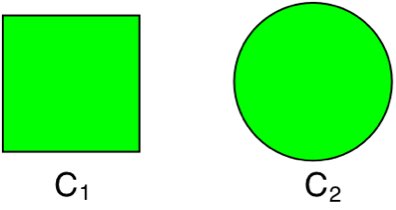 d(C1, C2) = 0         C1  is isometric to  C2          (isometry)

2. d(C1, C2) =  d(C2, C2)                                 (symmetry)
  
3. d(C1, C3) ≤  d(C1, C2) + d(C2, C3)     (triangle inequality)
Why these three metric properties?
d(C1, C2) = 0         C1  is isometric to  C2          (isometry)

2. d(C1, C2) =  d(C2, C2)                                 (symmetry)
  
3. d(C1, C3) ≤  d(C1, C3) + d(C1, C3)     (triangle inequality)
Each property plays an important role in applications.
Isometry:  d(C1, C2) = 0       C1  is isometric to  C2
Allows for identifying different views of the same object.
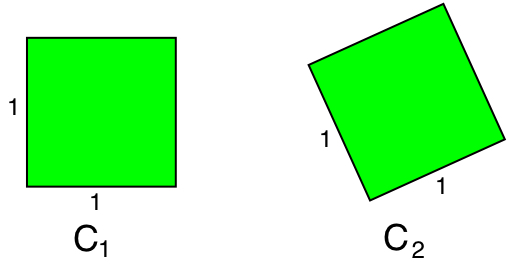 We want to consider these to be the same object.
Our distance measure should not change if one shape 
is moved by a Euclidean Isometry.
Symmetry:  d(C1, C2) =  d(C2, C2)
The distance between two objects does not depend on the order 
in which we find them.
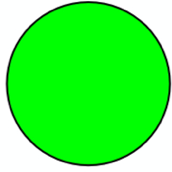 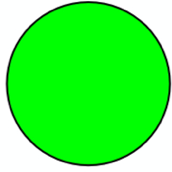 C1
C2
C2
C1
If I own the square, and you own the circle,  we can agree on the 
distance between them.
Measurements should be stable under small errors.  

                    d(C1, C3) - d(C2, C3) ≤  d(C1, C2)

If C1        and C2         are close, so d(C1, C2) is small, then

the distance of C1 and C2 to a third shape C3          is about the same.
Triangle inequality: d(C1, C3) ≤  d(C1, C2) + d(C2, C3)
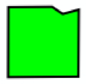 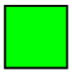 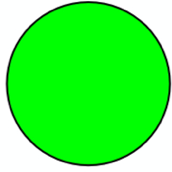 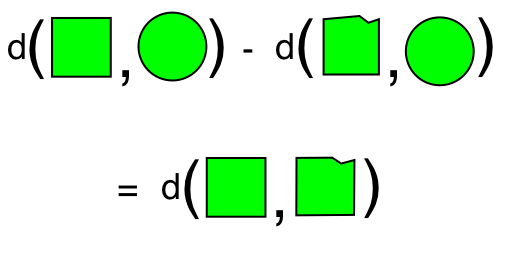 This means that noise, or a small error, does not affect distance measurements very much.
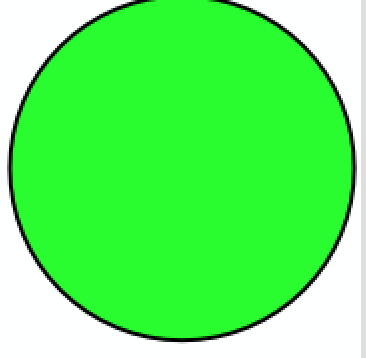 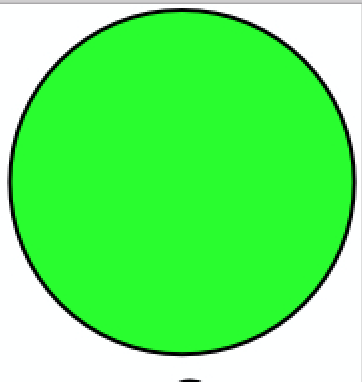 What is a good metric on the shapes in R2?
David Mumford examined this question.

D.  Mumford, 1991
Mathematical Theories of Shape: do they model perception?  

There are many natural candidates for metrics
giving distances between shapes.

We look at some of these metrics.
Hausdorff metric
Add the distances of each red dot
from the other set.
dH = Maximal distance of a point in one set 
from the other set, after a rigid motion.
Gives a metric on {compact subsets of the plane}.
dH(A, B) =    min      {sup  d(x, B ) + sup  d(y, A)}
x∈A
y∈B
rigid motions
A
B
What is the Hausdorff distance?
dH(A,B) = 0
A
A
B
A
dH(A,B) = 1
B
B
dH(A,B) = 1
Drawbacks: Hausdorff metric
The alignment that minimizes
Hausdorff distance may not give
the correspondence we want.
Drawbacks: Hausdorff metric
A
dH(A,B) = 1
B
Can we fix this with a different metric?
Template metric
distance = Area of non-overlap after rigid motion.
dT(A, B) = min   {Area(A-B) + Area(B-A)}
rigid motions
A
dT(A,B) ≈ 0
B
Blue area at left             +            green area at right
Drawbacks: Template metric
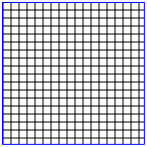 A
B
dT(A,B) ≈ 1
The area overlap is small.
B
A
dT(A,B) ≈ 0
The area overlap is large.
These shapes are intrinsically close. Not picked 
up by Hausdorff or template metrics.
Challenge- Intrinsic geometry.
How can we see this?
Gromov-Hausdorff metric
One way to see that these are close: 
Bend them in R3, and then use R3-Hausdoff metric.
This gives the Gromov-Hausdorff metric.
Optimal transport metric
Also called the Wasserstein or Monge-Kantorovich metric.  
Distance between two shapes is the cost of moving 
one shape to the other:
Distance = ∫ (area of subregion) x (distance moved)
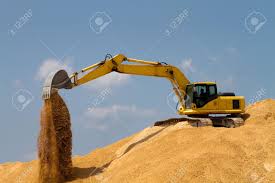 A
B
Drawback -  Optimal Transport
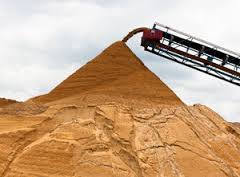 Can be discontinuous
Can be hard to compute
Optimal diffeomorphism metric
Define an energy that measures the stretching between two shapes.

This energy defines a distance between two spaces that are 
diffeomorphic.
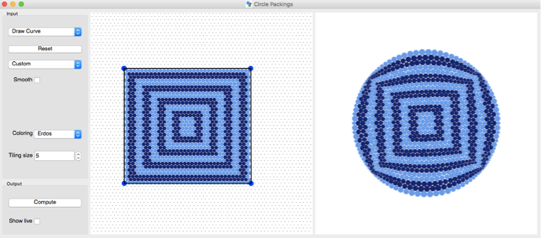 f
A
B
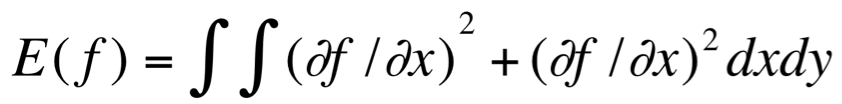 dD(A, B) =        min       {E(f)}
diffeomorphisms
Drawback: Optimal diffeomorphism
B
?
?
D
P
Requires diffeomorphic shapes
Maps with tears
Optimal diffeomorphism but allowing some tears.
B
P
B
D
Hard to compute.
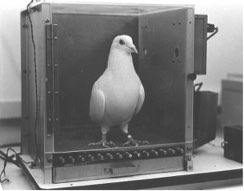 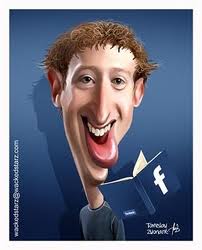 Mumford Experiments
Two groups of subjects, and 15 polygons
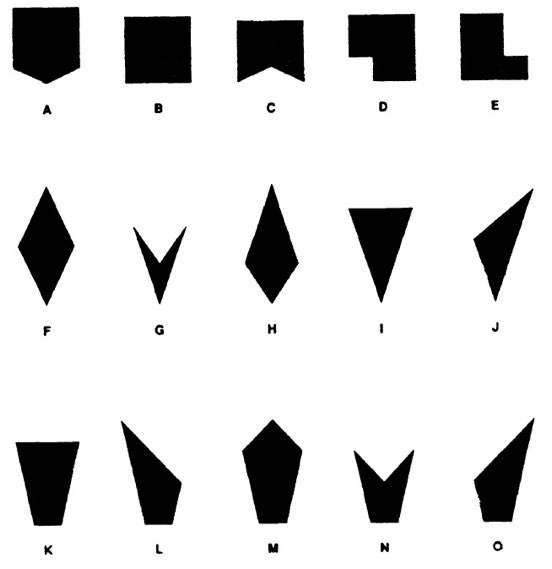 a. Pigeons
b. Harvard 
    undergraduates
Experiment Conclusion: Human and pigeon perception of shape 
similarity do not indicate an underlying mathematical metric.
Deciphering Biological Shapes
How do we understand shapes?
The Mumford experiments


Shape Descriptors
Now look at surfaces and 
shapes in R3
How similar are these two shapes?
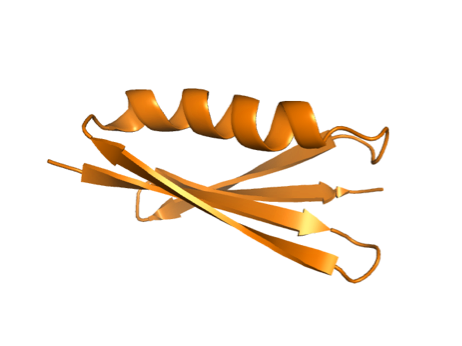 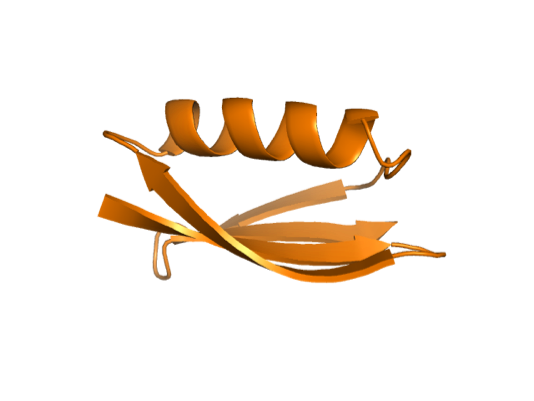 ?
P2
P1
How do we compare two proteins?
“Feature space”
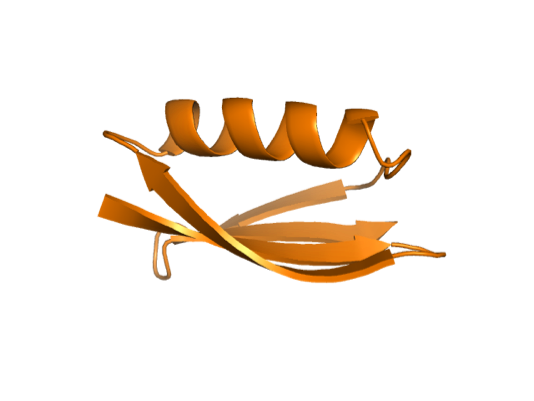 V1=(a1,b1,…..)
P1
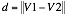 ?
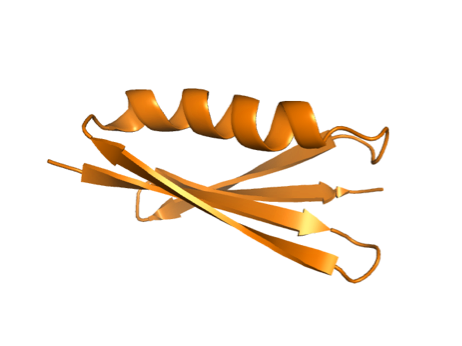 P2
V2=(a2,b2,…..)
Fourier Analysis of Time Signal
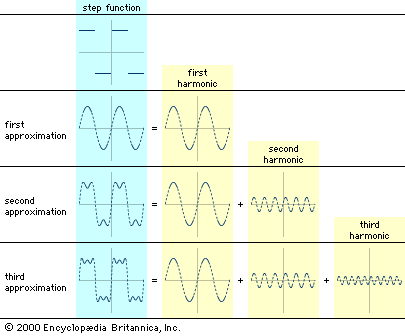 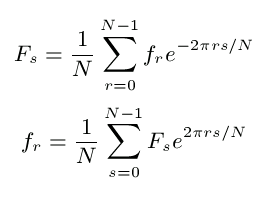 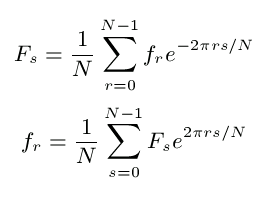 [Speaker Notes: The important fact about this expansion is that we can combine the cosine and sine terms to obtain a frequency decomposition, expressing the initial function as a sum of:]
Harmonic Representation of Shapes
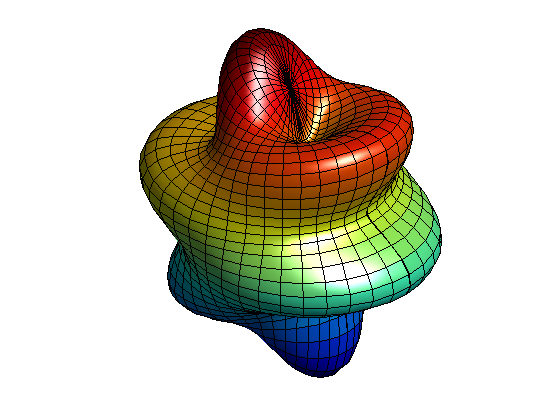 Surface-based shape analysis
Spherical harmonics


Volume-based shape analysis
3D-Zernike moments
The challenge of the elephant…
Enrico Fermi once said to Freeman Dyson:

“I remember my friend Johnny von Neumann used to say, 
with four parameters I can fit an elephant, and with five 
I can make him wiggle his trunk.”
(F. Dyson, Nature (London) 427, 297,2004)
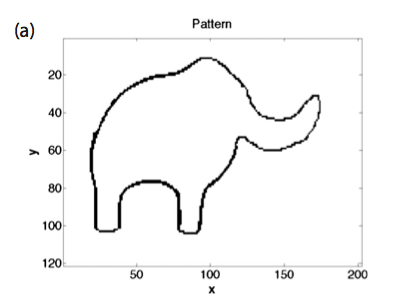 The challenge of the elephant…
The “best” solution, so far… (Mayer et al, Am. J. Phys. 78, 648-649,2010)
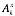 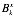 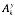 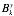 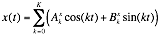 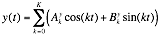 The challenge of the elephant…
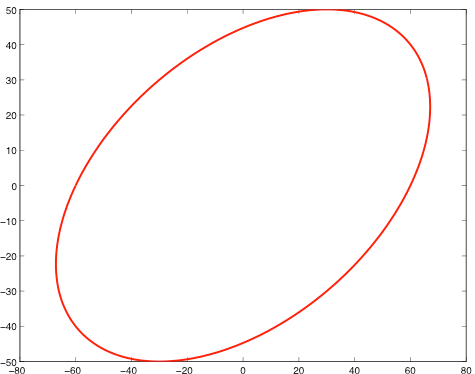 k=1
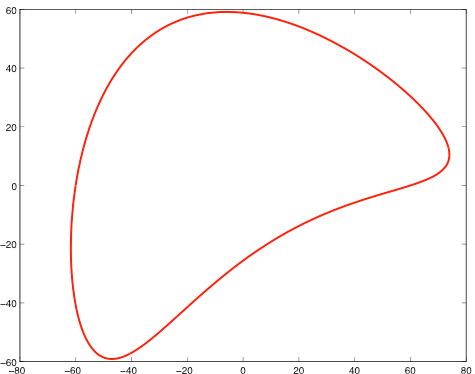 k=2
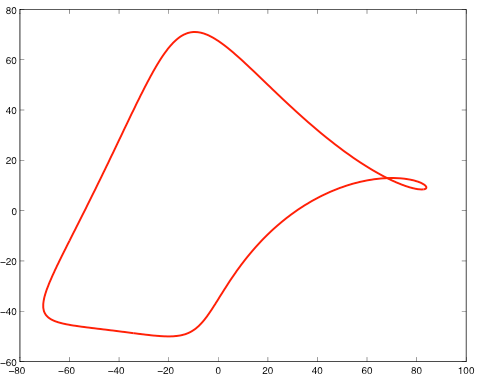 k=3
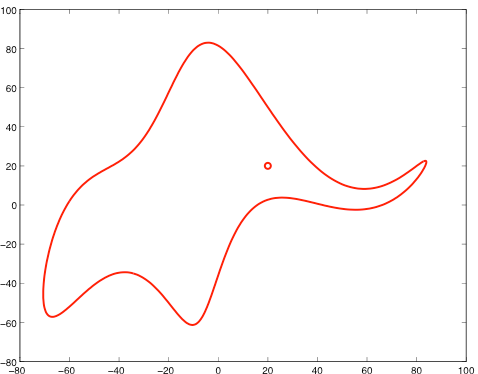 k=5
3D: Spherical harmonics
Any function f on the unit-sphere
can be expanded into spherical harmonics:
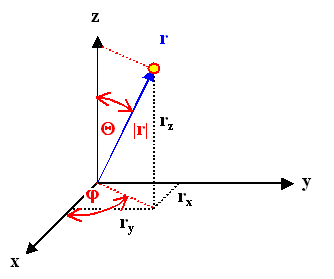 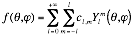 where the basis functions are defined as:
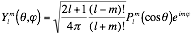 The coefficients cl,m are computed as:
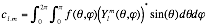 3D: Spherical harmonics
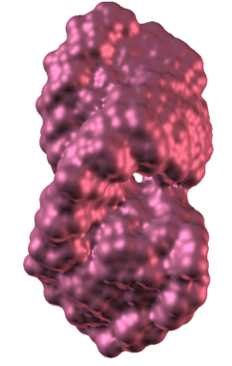 …
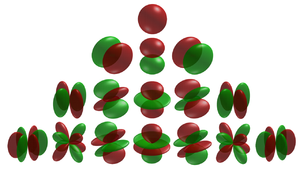 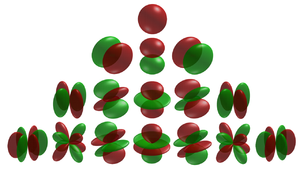 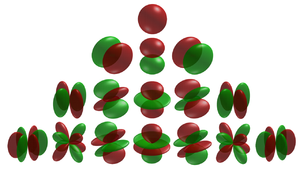 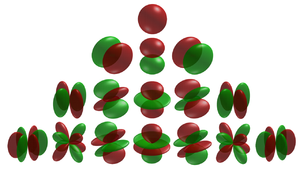 =
+
+
+
+
Constant
1st Order
3rd Order
2nd Order
Harmonic Decomposition
What are the spherical harmonics Ylm ?
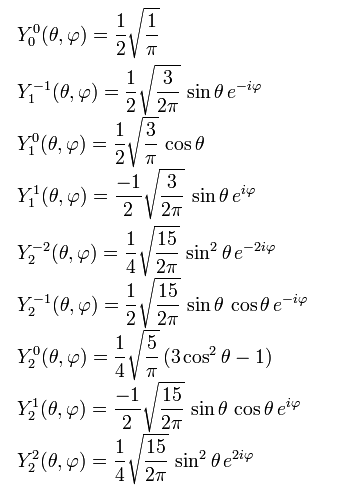 Importance of Rotational Invariance
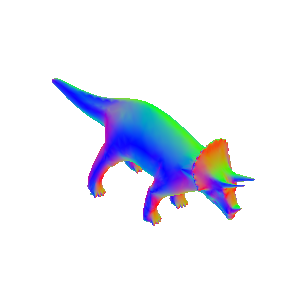 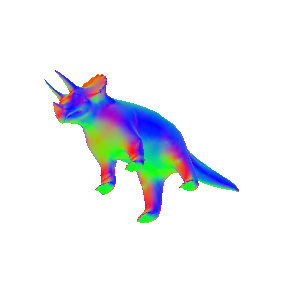 Shapes are unchanged
by rotation
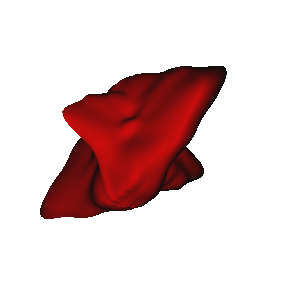 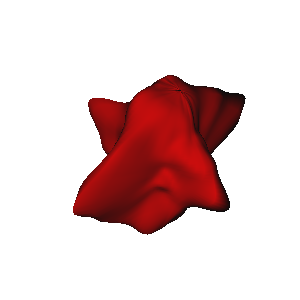 Shape descriptors may
be sensitive to rotation:
for example, the cl,m
are not rotation invariant
Restoring Rotational Invariance
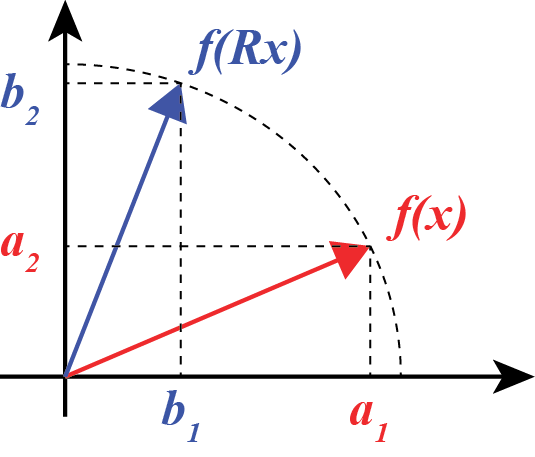 Note that:
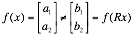 However:
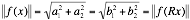 Invariant spherical harmonics descriptors:
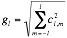 cl,m  for all l, m
Invariant spherical harmonics descriptors
C3,3
C2,2
C3,2
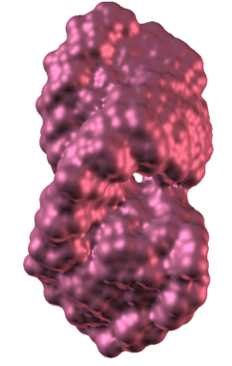 C1,1
C2,1
C3,1
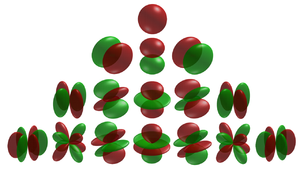 …
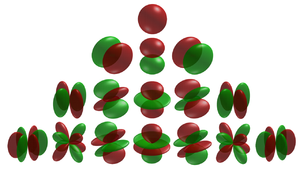 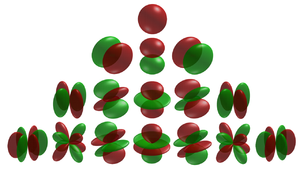 C1,0
C2,0
C3,0
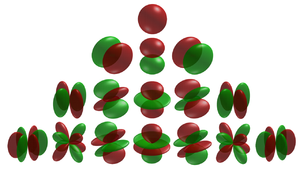 =
+
+
+
+
C0,0
C2,-1
C3,-1
C1,-1
C2,-2
C3,-2
G0
G1
C3,-3
G2
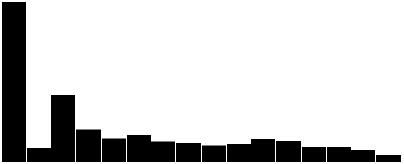 G3
Some issues with Spherical Harmonics
Spherical harmonics are surface-based:

They require a parametrization of the surface 
	(usually triangulation)

They are appropriate for star-shaped objects

They lose content information
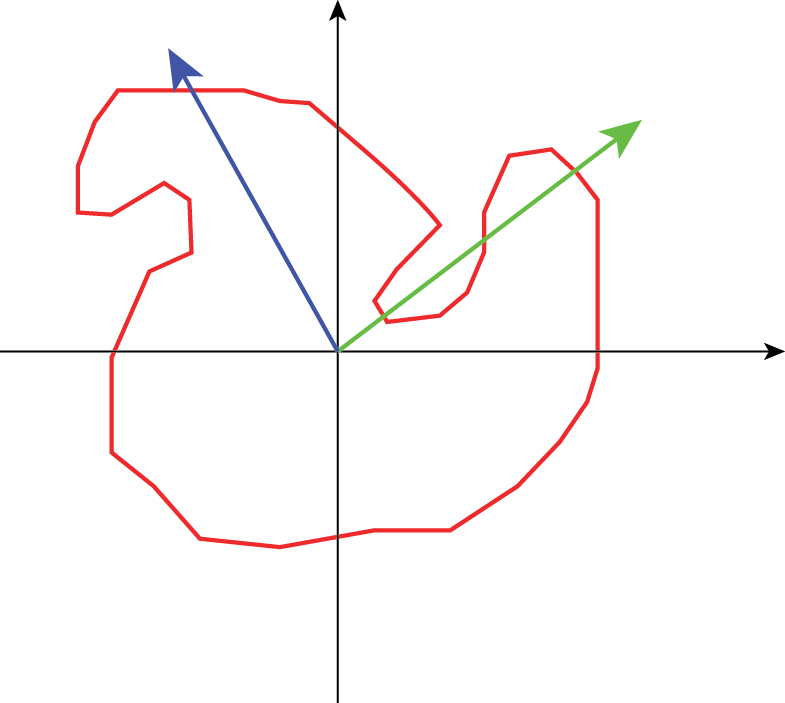 From Surface to Volume
Consider a set of concentric spheres over the object
Compute harmonic representation of each sphere independently
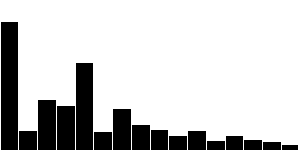 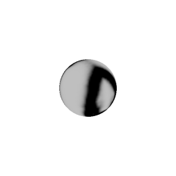 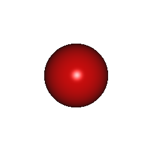 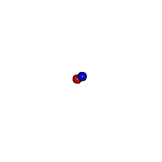 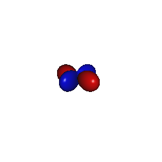 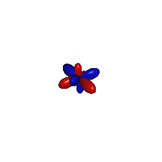 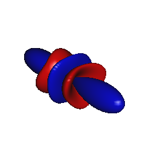 =
+
+
+
+
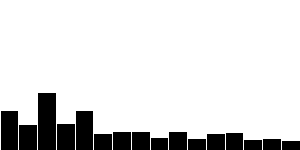 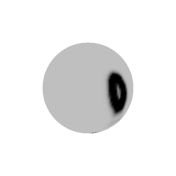 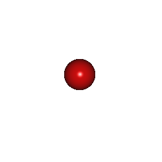 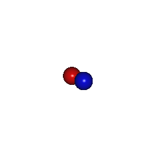 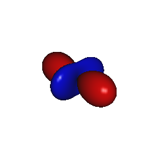 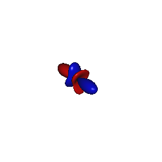 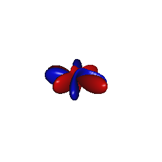 =
+
+
+
+
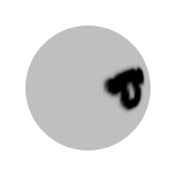 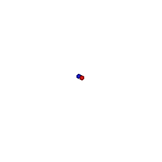 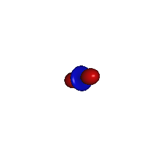 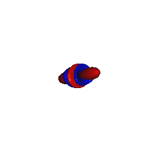 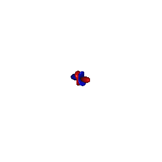 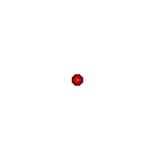 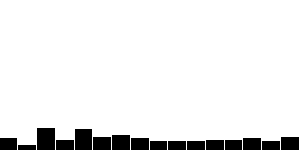 =
+
+
+
+
[Speaker Notes: As before, we can decompose each spherical function as a sum of its frequency components, and then obtain a rotation invariant representation for each one by storing the energy at each frequency.]
Problem: insensitive to internal rotations
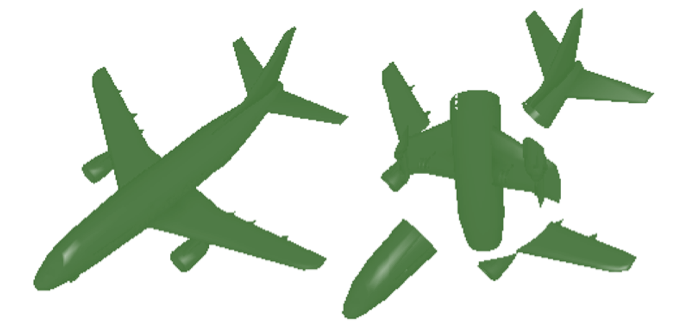 A natural extension to Spherical Harmonics:
The 3D Zernike moments
Surface-based
Volume-based
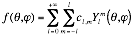 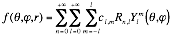 with:
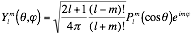 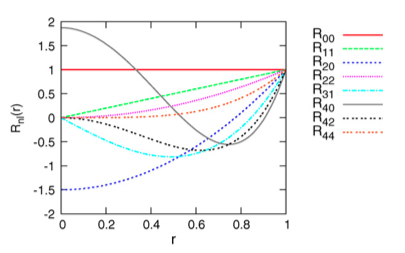 and
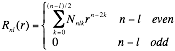 How does it work?
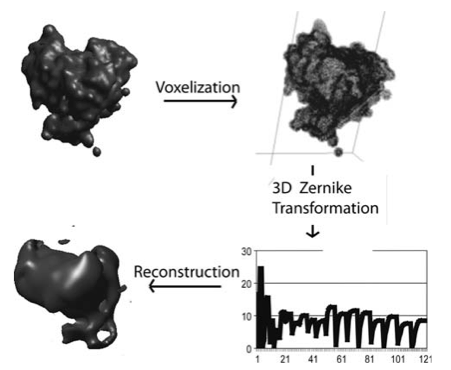 Applications
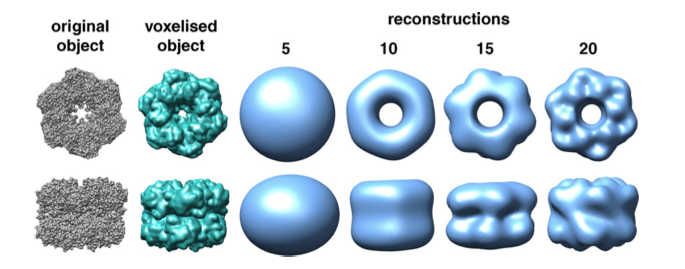 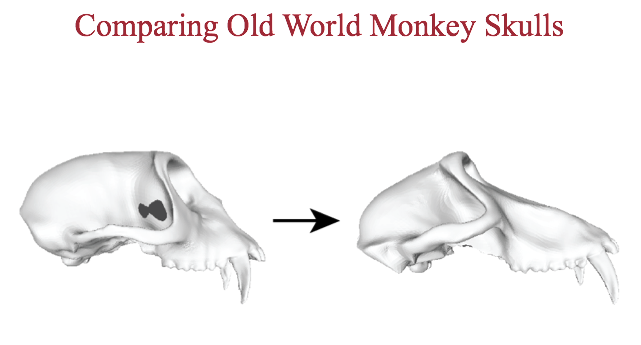 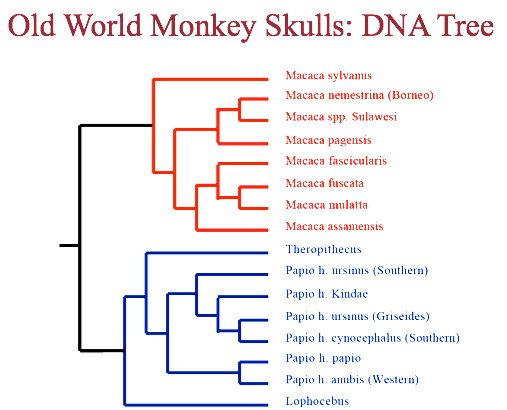 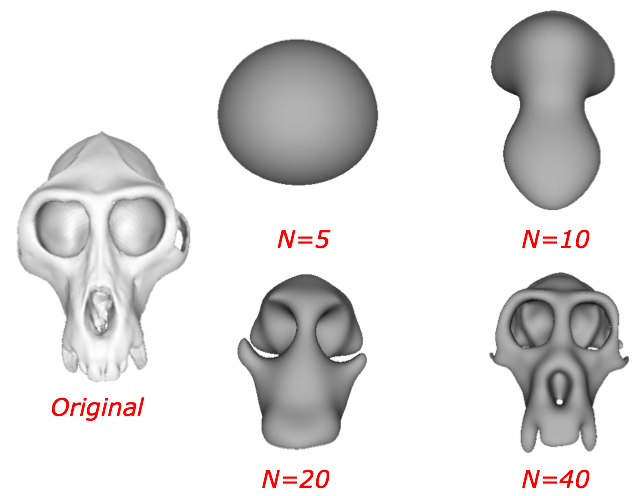 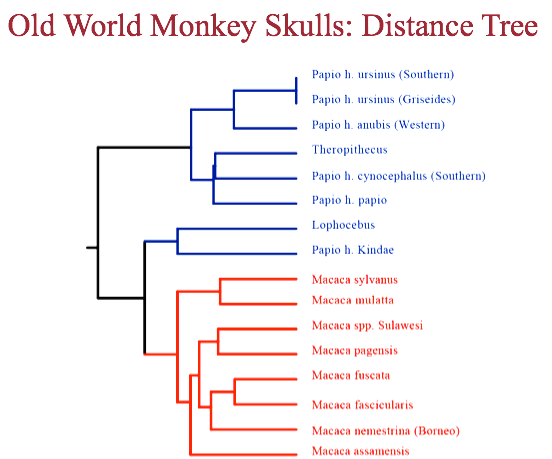 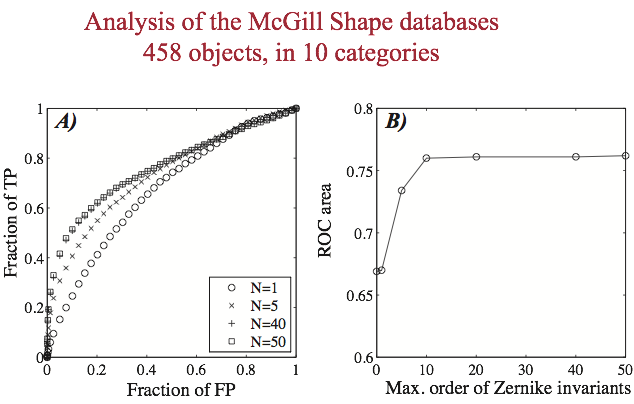